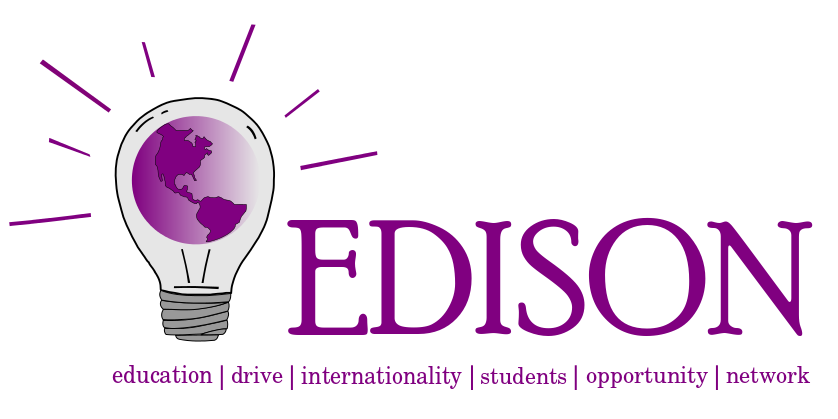 Meixian Luo
Čína
21 let
Guangdong University of Finance and Economic
čínština, angličtina
Damla Kurt
Turecko
22 let
Instanbul University, Economics
turečtina, angličtina
Marcela Cabrera
Peru
20 let
University of Lima, Communication and Journalism
angličtina, španělština, francouzština
Elsa Gheyamiazad
Írán
25 let
University of Tehran, Architecture
Perština, angličtina, turečtina,
Vasilije Micunovic
Černá Hora
22 let
University of Montenegro, Faculty of Philosophy, Psychology
černohorština, angličtina, španělština
Miliausha Iusupova
Rusko
20 let
Belarusian State University, Romano-Germanic Philology
ruština, angličtina, francouzština, italština
Hazem Ali
Egypt
23 let
Cario University, Faculty of Engineering
Arabština, angličtina